Les brands : c'est du sport !!
Laurent Léger
Security System Brand Leader
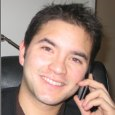 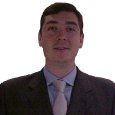 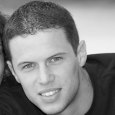 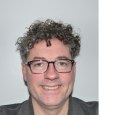 Lionel Guillemot
 Security Sales  
Large Enterprise IDF
Charles Tostain
Client Technical Professional Manager
Arnaud Delande
Client Technical Professional
Frédéric Michel
Client Technical Professional
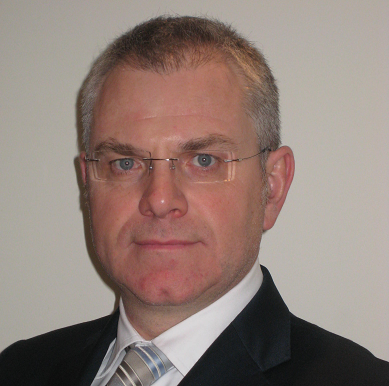 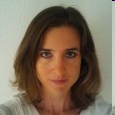 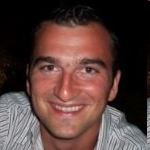 Pierre Herbelot
Sales Specialist 
QRadar
Pascal Tarin
Security Sales
Large Enterprise IDF
Aurore Ominetti
 Security Sales 
Large Accounts
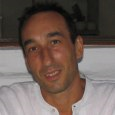 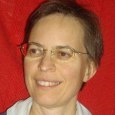 Serge Richard
 Security Solution Architect
Catherine Chappot
 Security Sales 
Large Enterprise Régions
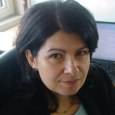 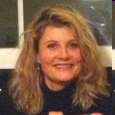 Sophie Tacchi
 Security Tiger Team
Cecile Chamelot
Inside Sales
Large Enterprise & MM
Votre équipe IBM Security Systems Francepour vous défendre
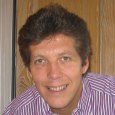 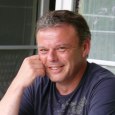 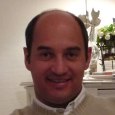 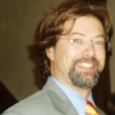 Laurent Léger
SWG Brand Leader Security
Marc Giacometti 
Sales Manager
Large Enterprise Régions
 Tivoli & Security
Didier Eugene 
Sales Manager
Large Accounts
 Tivoli & Security
Denis Collin 
Sales Manager
Large Enterprise IDF
 Tivoli & Security
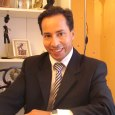 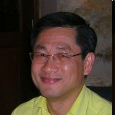 Stephan Ly
Zsecure Client Technical Professional
Kamel Moulaoui
Client Technical Professional
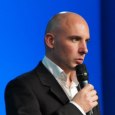 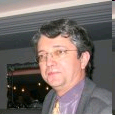 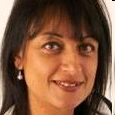 Martine Sobara
Demand Program Marketing
Nicolas Atger
 Field Market Manager Security
Alexandre Videt
 Channel Security Sales
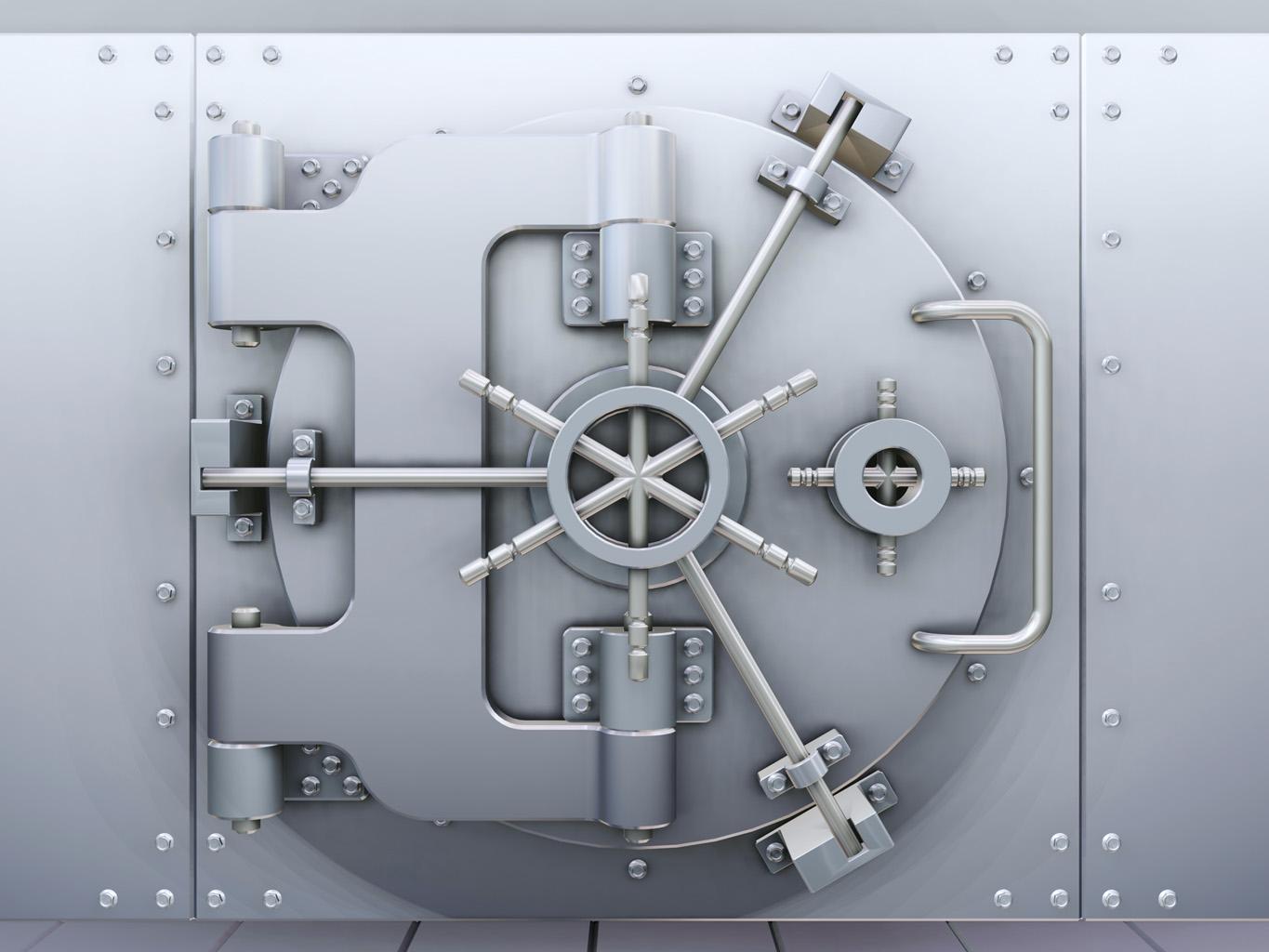 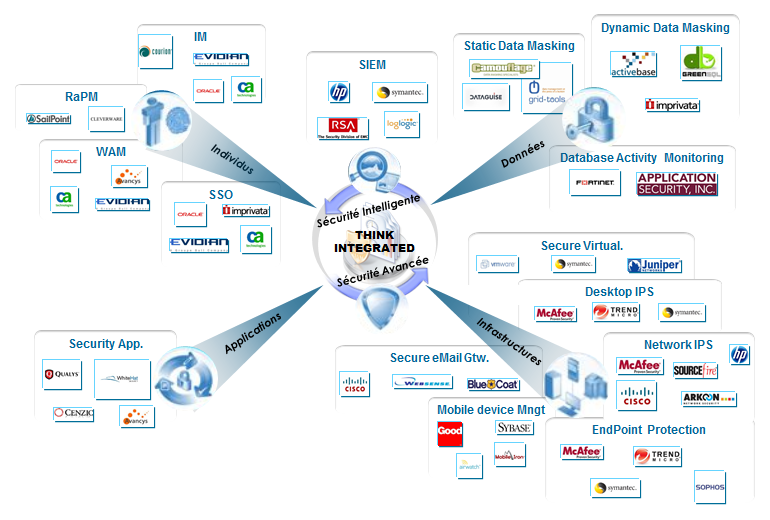 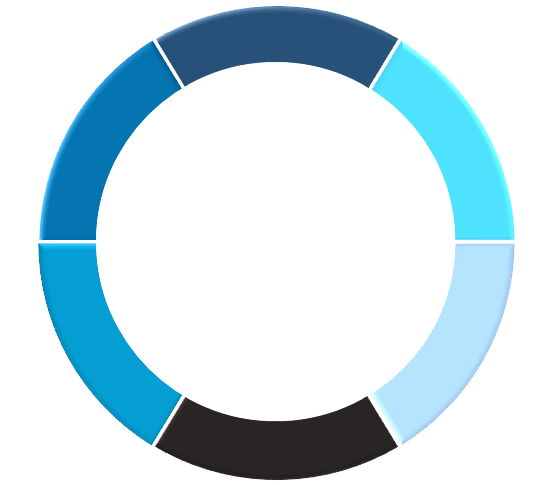 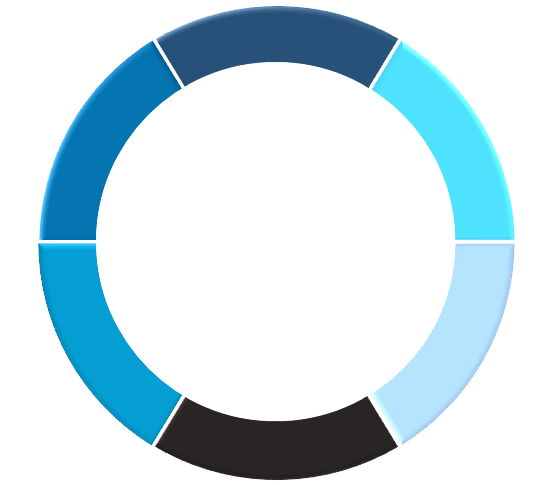 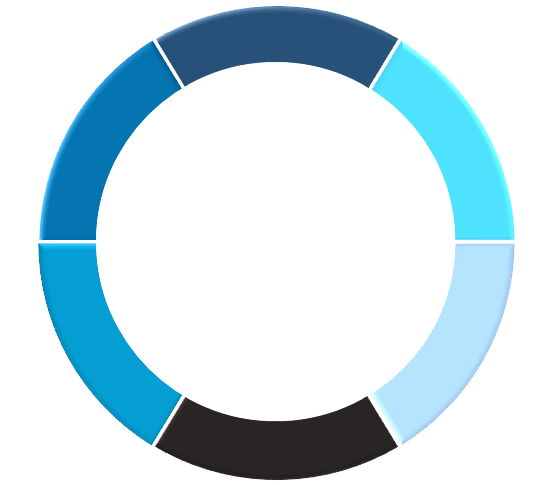 Security Intelligence
Security Intelligence
Security Intelligence
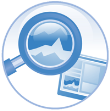 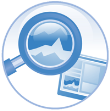 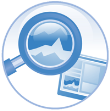 People
People
People
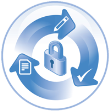 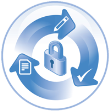 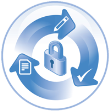 Applications
Applications
Applications
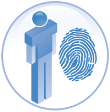 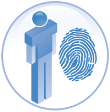 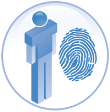 Une surveillance en cohésion !!!
Unis pour un même objectif
Une force commune
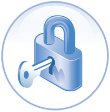 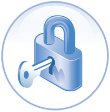 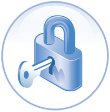 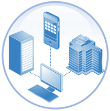 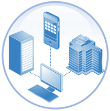 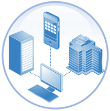 Au service d’une stratégie de coachs :
Data
Data
Data
Infrastructure
Infrastructure
Infrastructure
ARROW, TECH DATA, AB Logix, Alcatel Lucent, Arismore, Aqos, Atheos, Axians, Business & Decision, British Telecom, Cassidian, CGI, Cheops/Ocealis, Cigital, D.FI, Dci, Deloitte, Harmonie Technologie, Interdata, Integralis, Kernel Networks, Micropole, Nomios, NSIT, Oîkialog, Qualixo, SCC, Simstream, Sogeti , …
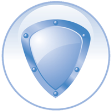 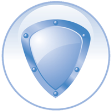 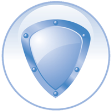 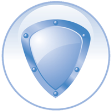 Advanced Research
Advanced Research
Advanced Research
La valeur du portefeuille IBM
Un écosystème au service de vos clients
IBM Security Systems
Un modèle de sécurité unique basé sur COBIT et les standards ISO
$1.8B d'investissement dans l'innovation technologique
Plus de 6000 consultants et ingénieurs en sécurité
Plus grande bibliothèque de vulnérabilités recensées
Laboratoire de recherche X-Force® mondialement reconnu
Reconnaissance en tant que leader sur le marché de la sécurité par les analystes
New :
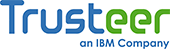 Qradar
Appscan & 
Appscan
Source
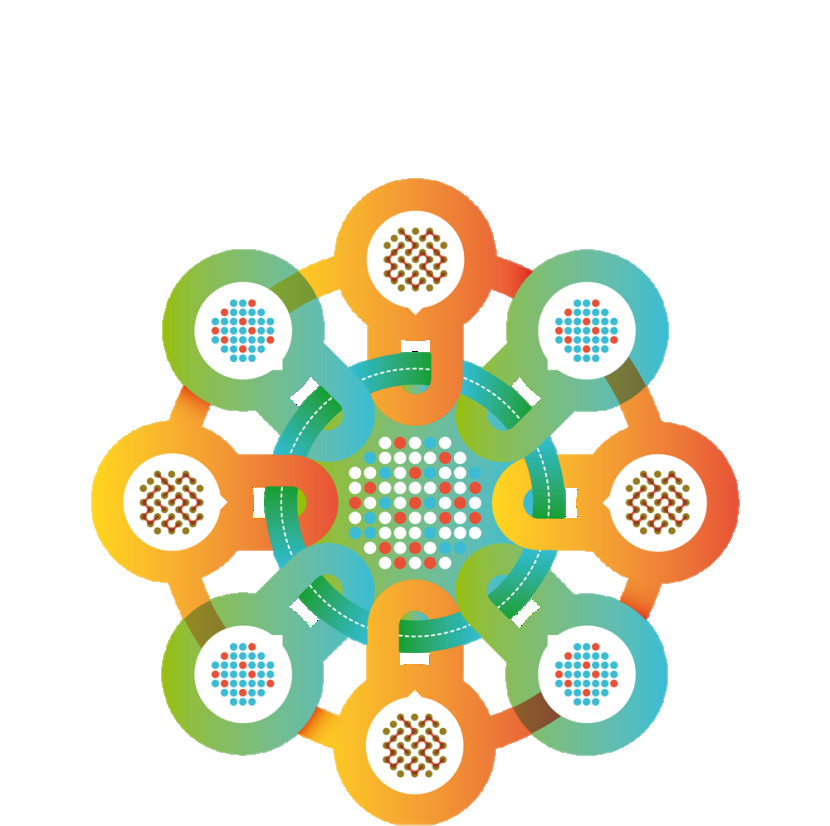 Guardium
QVM
XGS
Trusteer
Mobile
IAM,FIM
SSO, Z Secure
Trusteer APEX
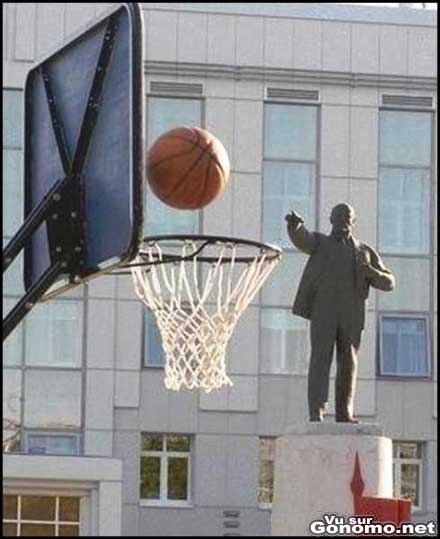 44% #, 63% € , +67%
2,9 / 40 /10 / 600
6,8 / 92 / 10 / 500